Учитель нового поколения
Знание ценностей, целей задач образования
Методологические навыки (познания)
Педагогические знания предмета (профессиональное понимание предмета)
Ориентация в учебных материалах по предмету
Навыки исследовательской, проектной деятельности
Владение стратегиями управления классом и организацией его работы 
Навыки оценивания достижений ребенка
IT компетенции
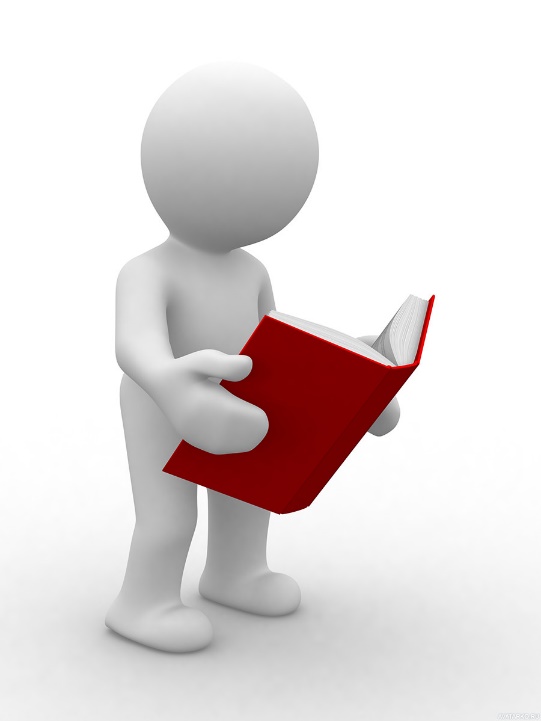 Постоянное самообразование
I.	Результаты анализа школьных научных проектов (результаты экспертизы)
Недостатки в содержании и оформлении проектов
1) слишком широкая тема и слишком узкая тема не раскрывается в рамках школьного проекта;
2) отсутствие или очень низкий уровень самостоятельности в представленном проекте (плагиат);
3) неверное определение объекта и предмета исследования;
4) отсутствие смысловой связи между частями текста (цель и задачи не находят отражения в содержании работы, план работы не соответствует им);
5) замена анализа каких-либо явлений на пересказ, копирование чужих мыслей без «привязки» к своему фактическому материалу
Особенности исследовательской и проектной деятельности
Алгоритм работы над учебно-исследовательским проектом
II.  Алгоритм создания проекта:
1. Тема (на основе модели «Три вопроса»: Что мы знаем? Что мы хотим узнать? Как мы узнаем это?) 
2. Актуальность (какая проблема рассматривается, почему ее решение важно) 
3. Гипотеза исследования.
4. Цель и задачи проекта. 
5. Характеристика проекта (тип, срок реализации, по характеру взаимоотношения участников, участники проекта, формы работы, ожидаемые или предполагаемые результаты)
6. «Паутинка» проекта: все виды деятельности учащихся и формы совместной деятельности в ходе проекта. 
7. Поэтапный план реализации проекта.
8. Презентация проекта.
9. Методическое и ресурсное обеспечение проекта.
10. Свободное изложение текста.
Критерии оценивания темы проекта:
1)	Тема должна быть интересна автору исследования.
2)	Выбор темы нужно обосновать – почему или зачем автор ее выбрал.  Тема должна быть актуальной и направленной на решение какой-то проблемы, принести реальную пользу (возможность практического использования, получение новых полезных в жизни знаний, развитие интеллекта, реализация исследовательской потребности)
3)	Тема должна содержать элементы новизны или оригинальности.
4)	Тема должна быть конкретизирована (не стоит брать такие обширные темы, как: Музеи мира, Сады и парки Европы и Азии, Как бороться с полнотой, Выбор профессии, Растения в водоемах, Тайская кухня и т.п.)
5)	Нежелательно использовать в названии фразы - клише, общеизвестные истины, банальные заявления (курить вредно, химия вокруг нас, что мы едим...
6)	Избранная тема и методы исследования должны соответствовать возможностям автора
Что еще нужно учесть?
- Выбирайте индивидуально. 
 - Пусть тема будет значимой. 
  -Привлекайте экспертов. 
 - Оценивайте расходы (временные, материальные, моральные).
- Будьте в курсе новинок.
Актуальность (какая проблема рассматривается? почему ее решение важно?)
Критерии правильности формулирования гипотезы
1.	Гипотеза не должна представлять собой аксиому и очевидный факт. К примеру, утверждение о том, что человек имеет четырехкамерное сердце не годится в качестве гипотезы проекта, так как этот факт известен науке давно.
2.	Гипотеза не должна быть сформулирована с помощью неуточненных понятий, которые сами могут стать объектом исследования.
3.	Современная наука должна владеть инструментами для проверки гипотезы.
4.	Гипотеза должна быть связана с объектом и предметом исследования.
5.	Гипотеза должна иметь познавательную эффективность.
Сформулировать гипотезу можно с помощью следующих фраз-клише:
Ожидаемый результат:
Следует ожидать…
Предполагается, что…
Если…, то.
Цель и задачи проекта.
Цель исследования: какой результат предполагается получить?
Задачи исследования: что делать?
Теоретические
выявить
определить
сравнить
Экспериментальное
- провести эксперимент, опрос, диагностику
методика исследования
Это описание того, что и как делал автор исследования для доказательства справедливости выдвинутой гипотезы.
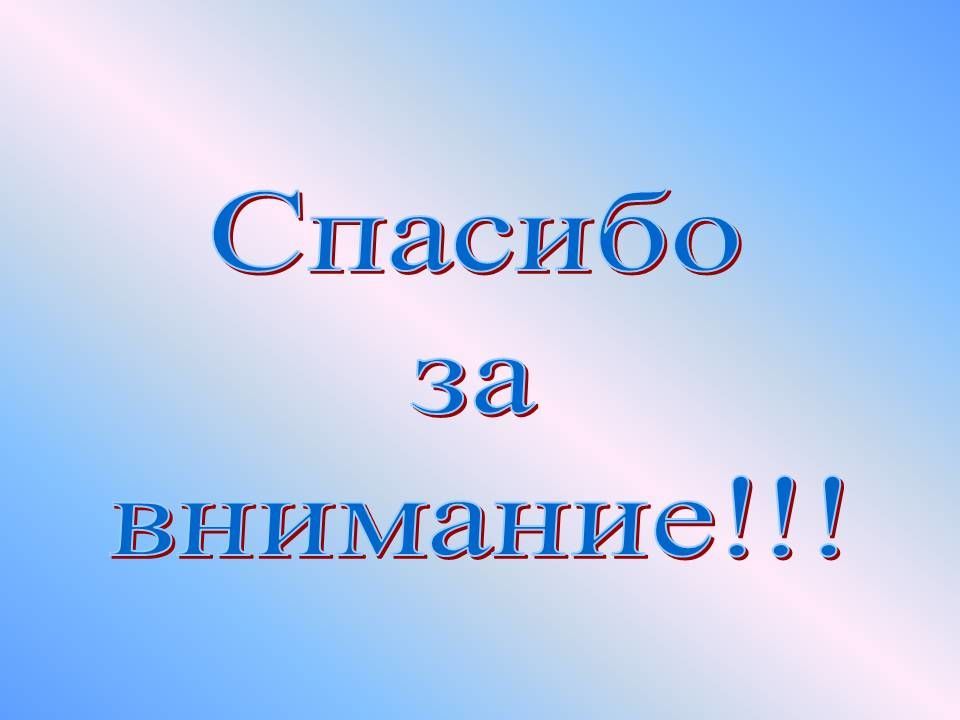